Непростое время глазами художника
Электронная выставка плакатов, 
посвященная 100-летию революции
Революционные плакаты
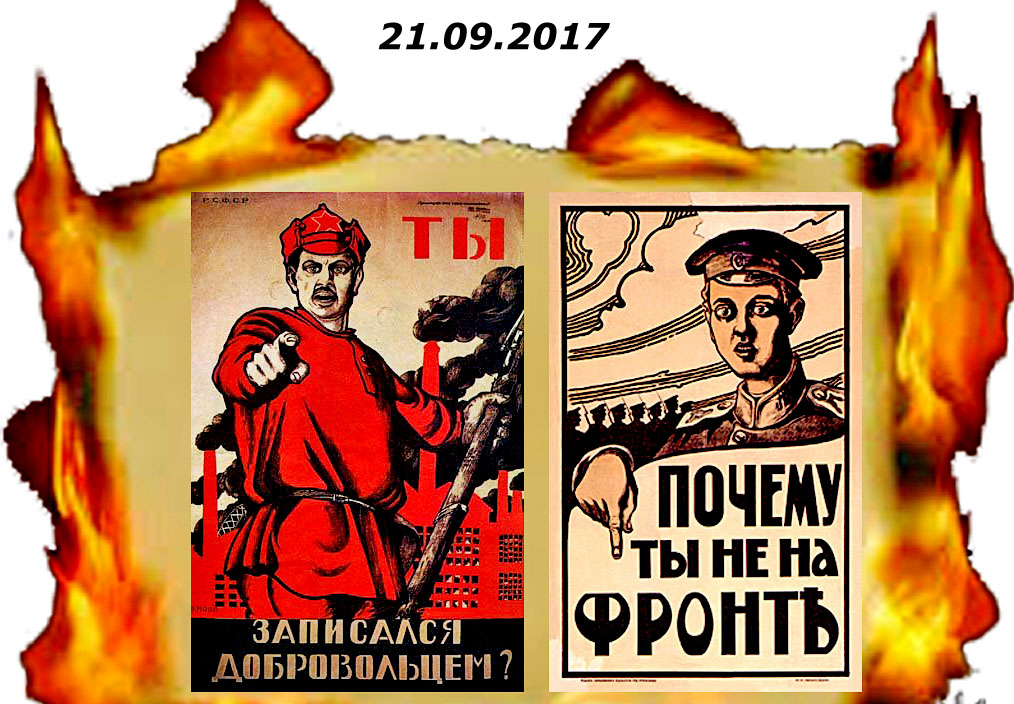 Плакаты времен гражданской войны
1918-1920 года
Близнецы-братья?
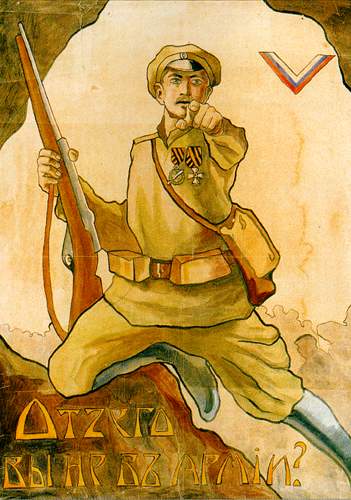 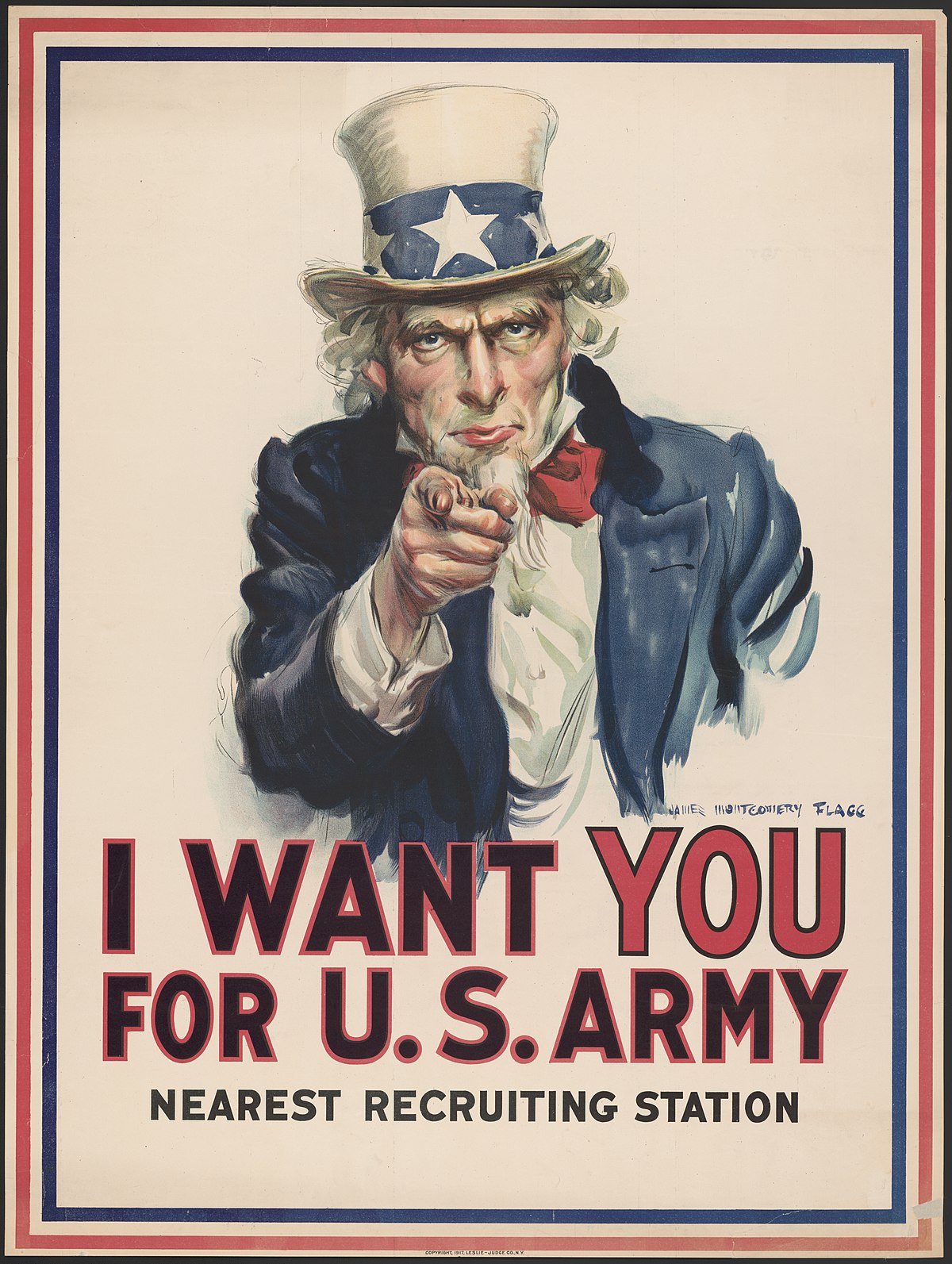 А за 100 лет до того…
«Солдаты-то твои карлики да щегольки; ни тулупа, ни рукавиц, ни малахая, ни онуч не наденут. Ну, где им русское житье-бытье вынести? От капусты раздует, от каши перелопаются, от щей задохнутся, а которые в зиму-то и останутся, так крещенские морозы поморят…»

Афиша графа Ф.В.Ростопчина № 1 от 1 июля 1812 г.
Когда «белые» были «красными»…
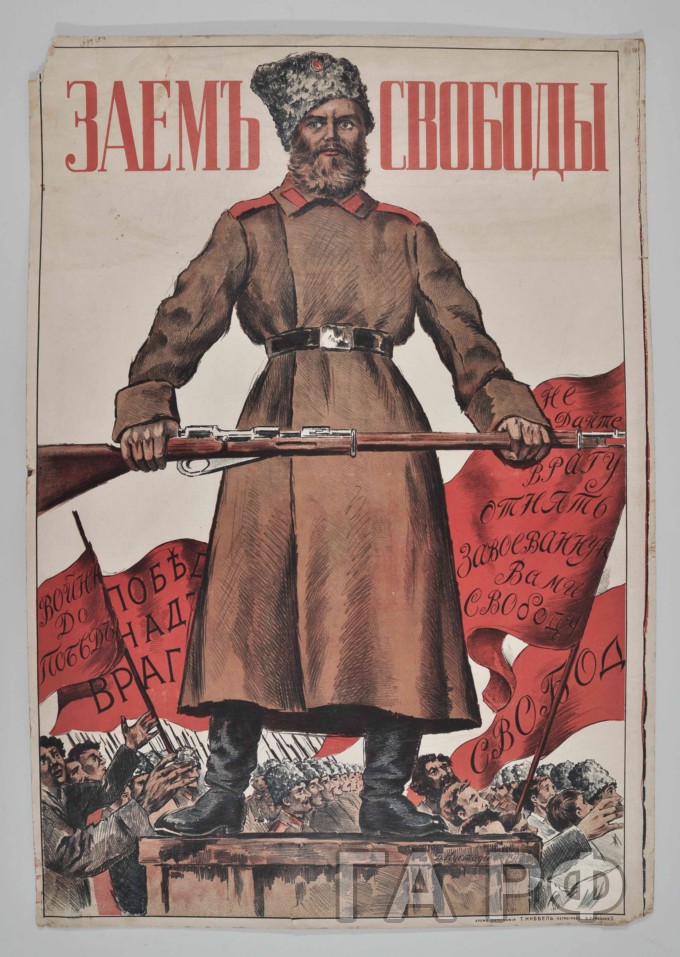 Когда «белые» были «красными»…
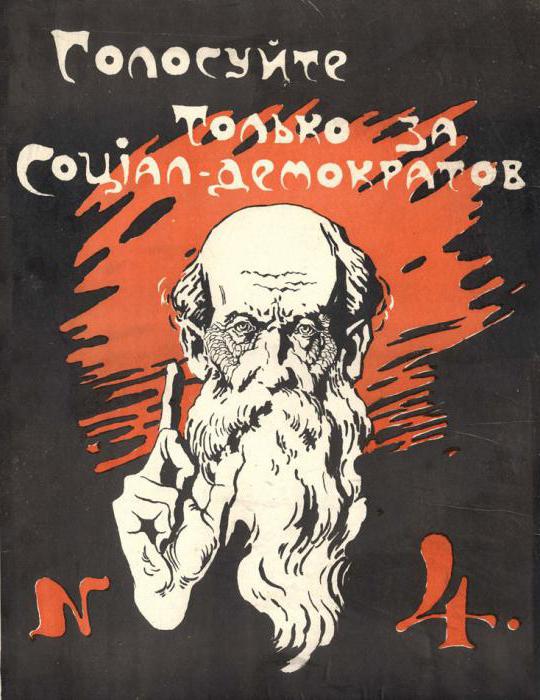 Мы наш, мы новый мир построим!
Мы наш, мы новый мир построим!
Осажденная крепость
Красные вожди
Красные вожди
Красные вожди
Красные вожди
Красные вожди
Белые вожди
Белые вожди
Белые вожди
Белые вожди
Белые вожди
«Добрые» соседи
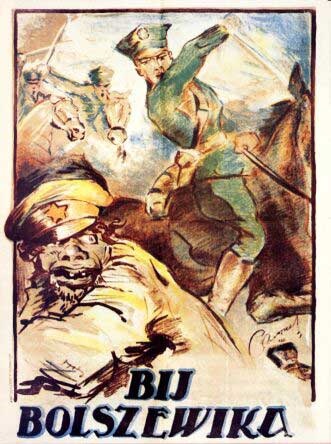 Белые злодеи
Белые злодеи
Белые злодеи
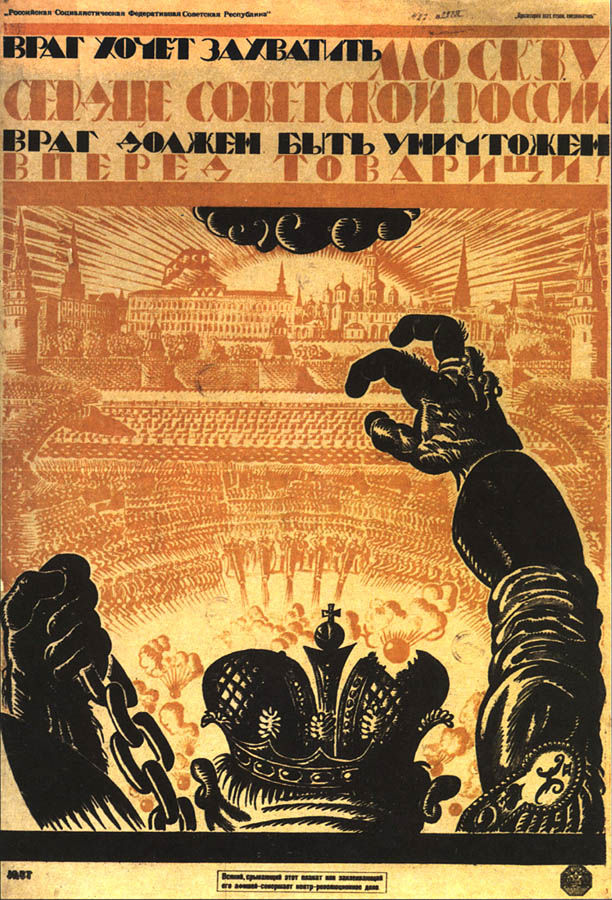 Красные герои
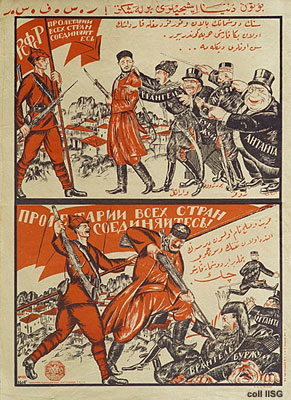 Красные герои…
Красные герои…
… и героини
И вновь продолжается бой!
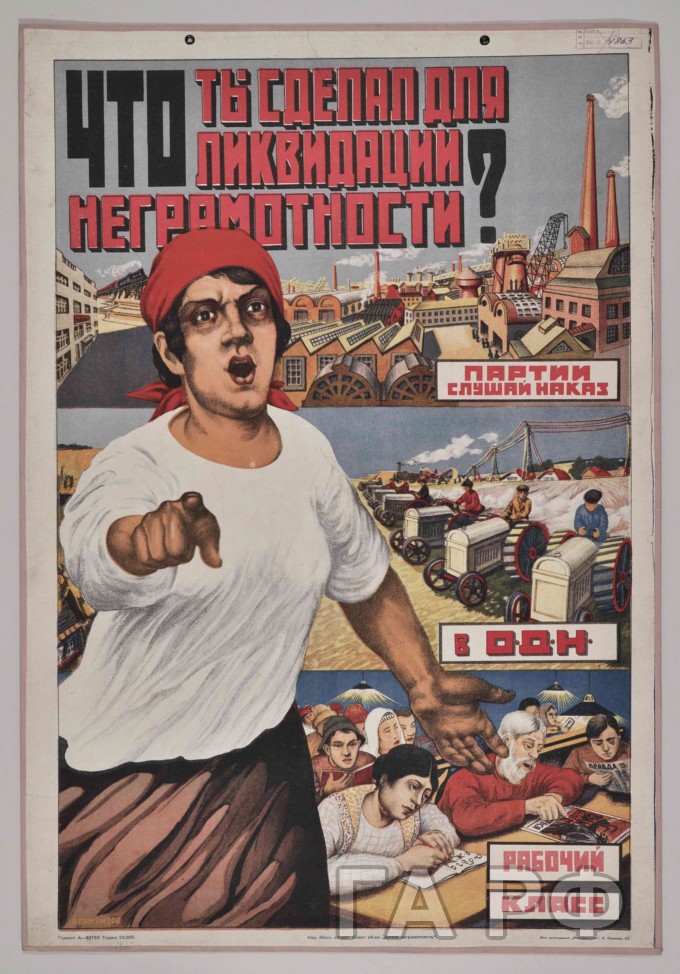 Когда «непростое» стало «простым»
Когда «красные» стали «белыми»…
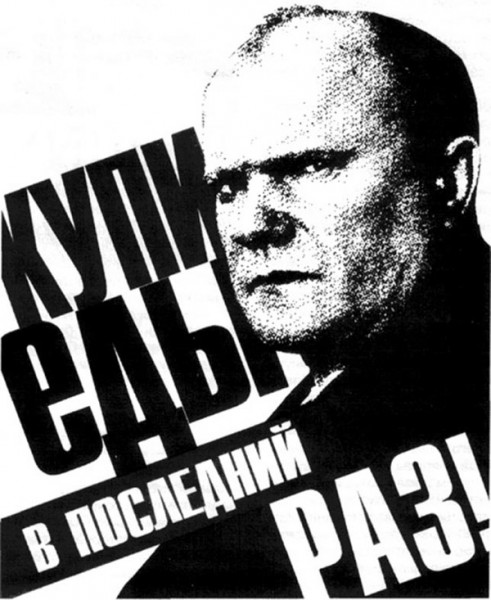 Глазами художника
Глазами художника